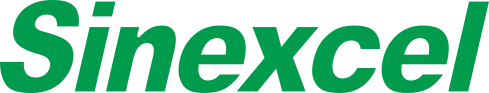 Specification of 200V Active Harmonic Filter